MALİGN KEMİK TÜMÖRLERİ
Dr. Kerem Başarır
Neler Var
Osteosarkom
Kondrosarkom
Ewing sarkomu
Myelomlar
OSTEOSARKOM
Atipik mezenkimal hücrelerin osteoid yaptığı tümördür
Pek çok sınıflandırma ve alt grupları vardır
Erkeklerde daha sık
En sık 2. dekatta
En sık diz çevresinde
Osteosarkom
Klasik osteosarkomda ağrı ve kısa süre sonra başlayan şişlik
Uzun kemik metafizinde destrüktif, Codman üçgeni veya spiküllü, herhangi bir sınırlandırılma olmayan, bulutsu tarzda ossifikasyonlu kitle
Osteosarkom
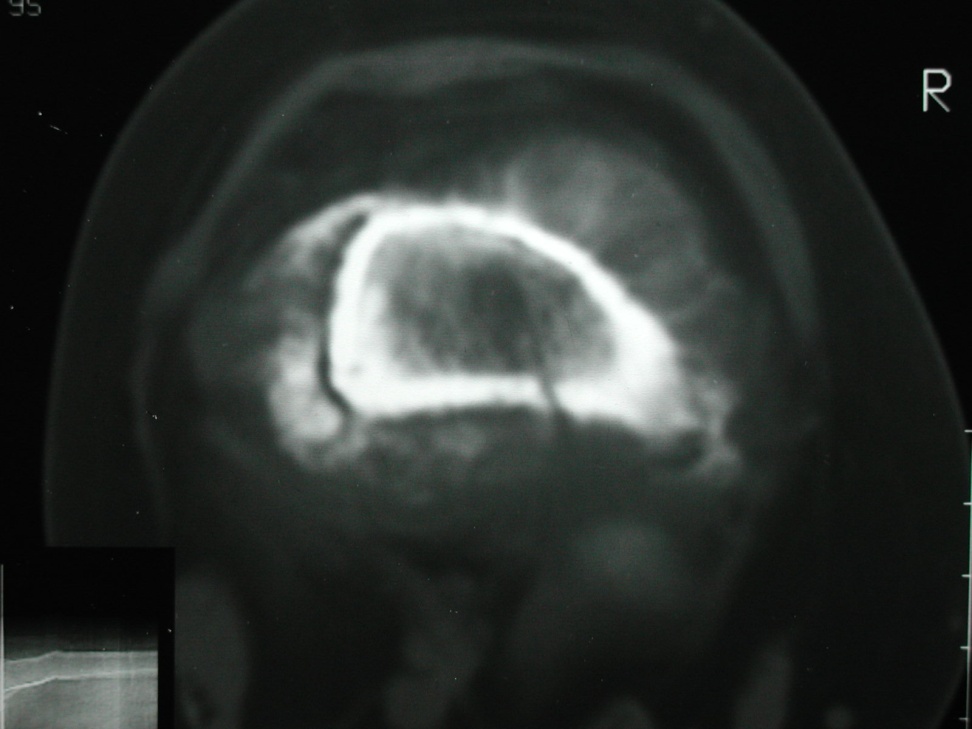 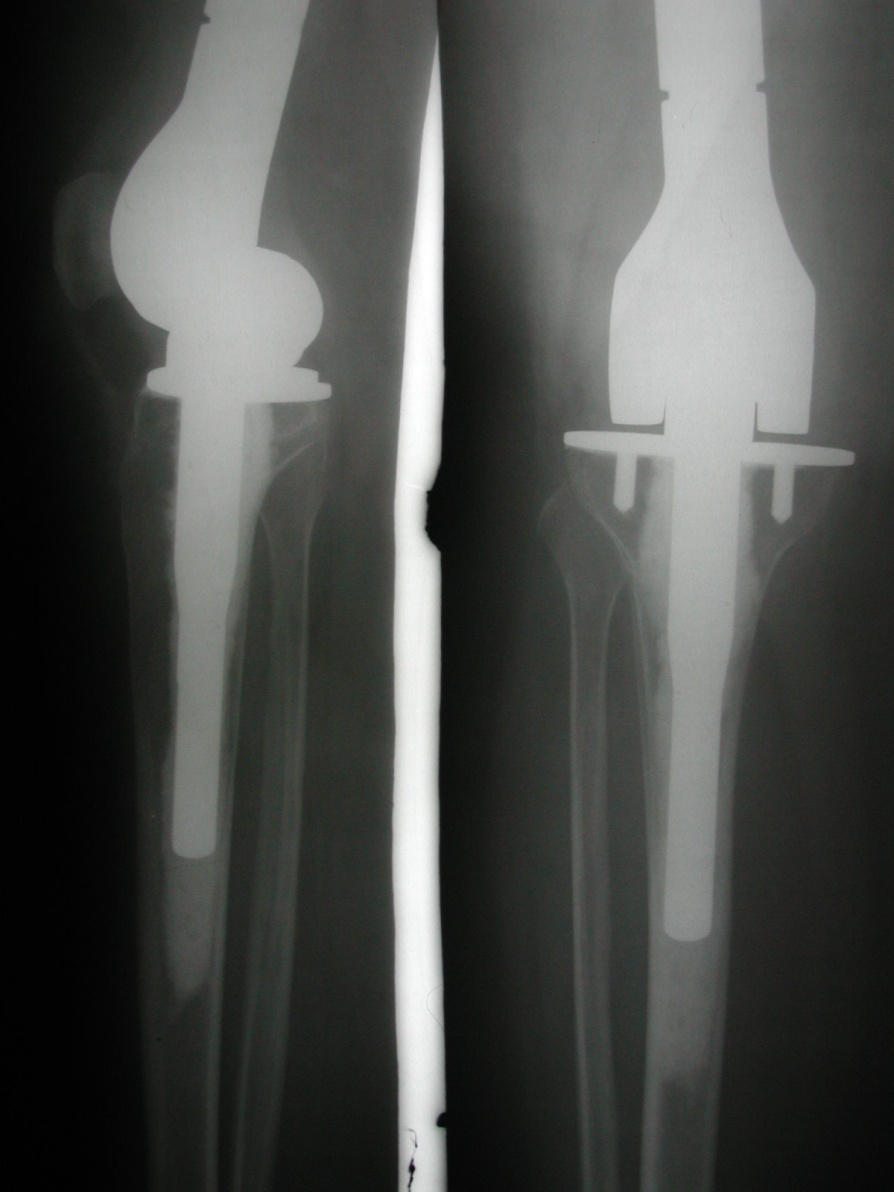 Tedavi: 
Neoadjuvan KT, cerrahi, adjuvan KT
Cerrahi, adjuvan KT
LG ise sadece cerrahi
RT umutsuz vakada
Sağkalım: ekstremite yerleşimli ve metastaz yoksa %70 civarı
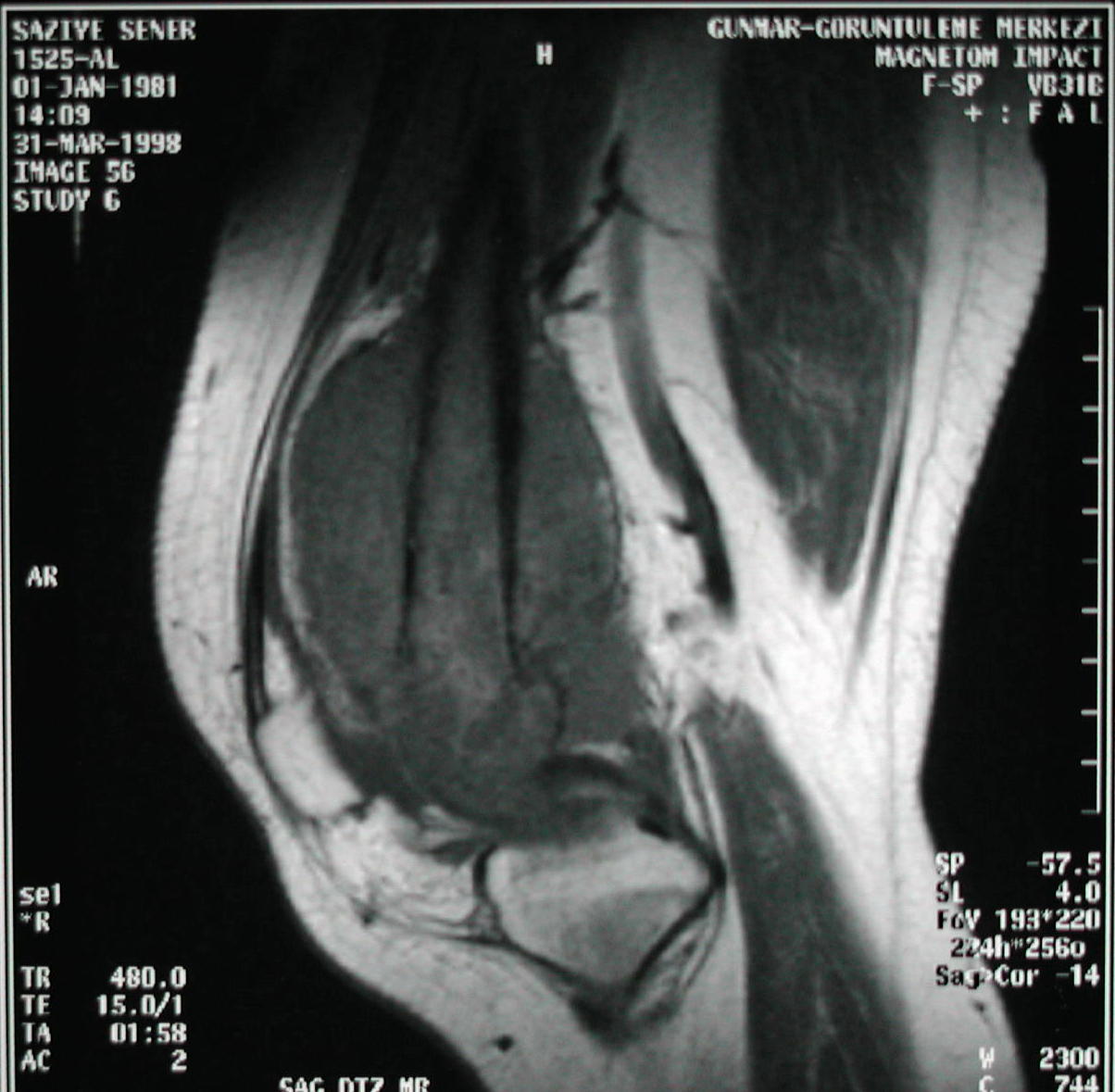 Klasik Osteosarkom
Telenjektazik Osteosarkom
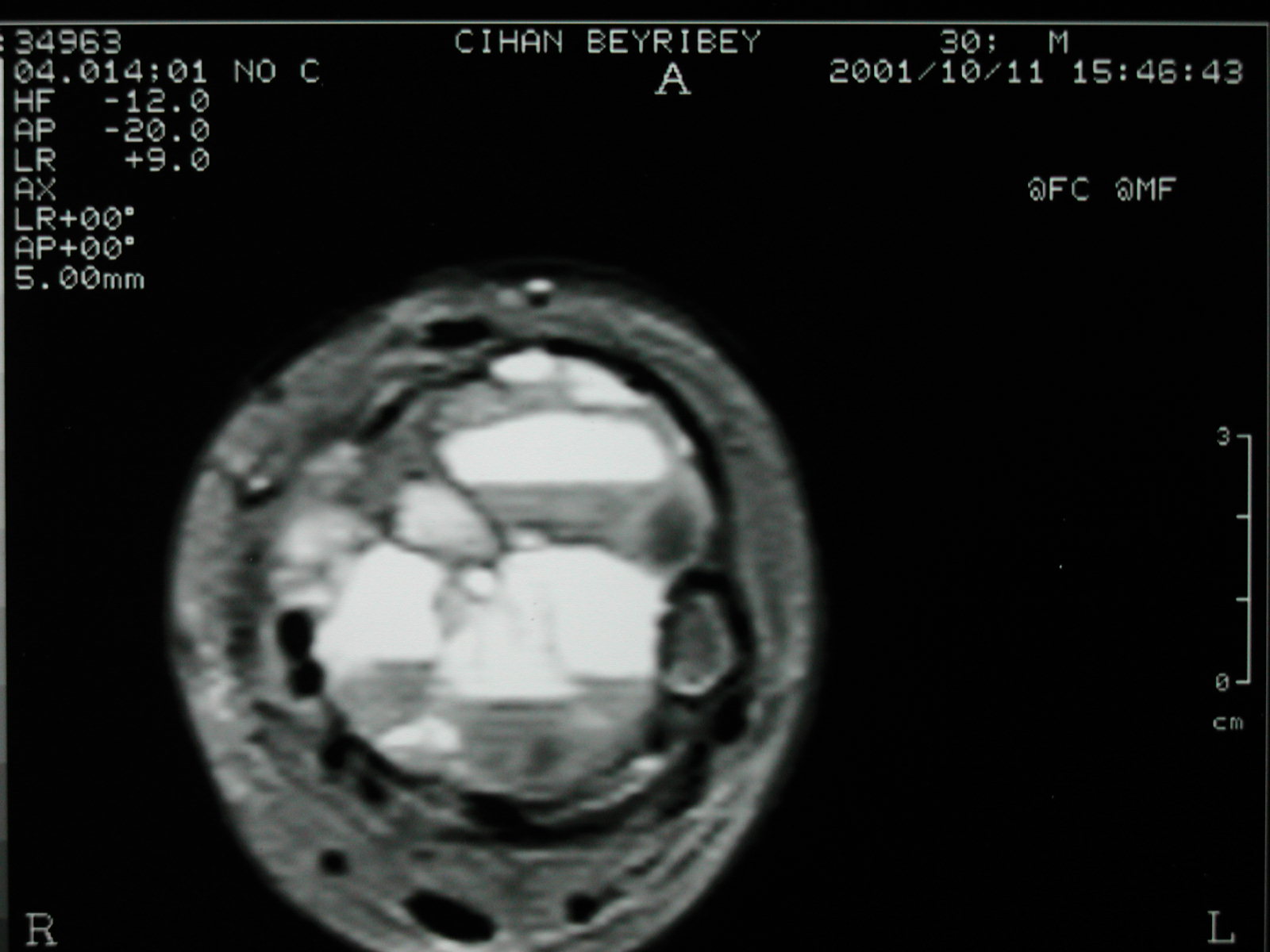 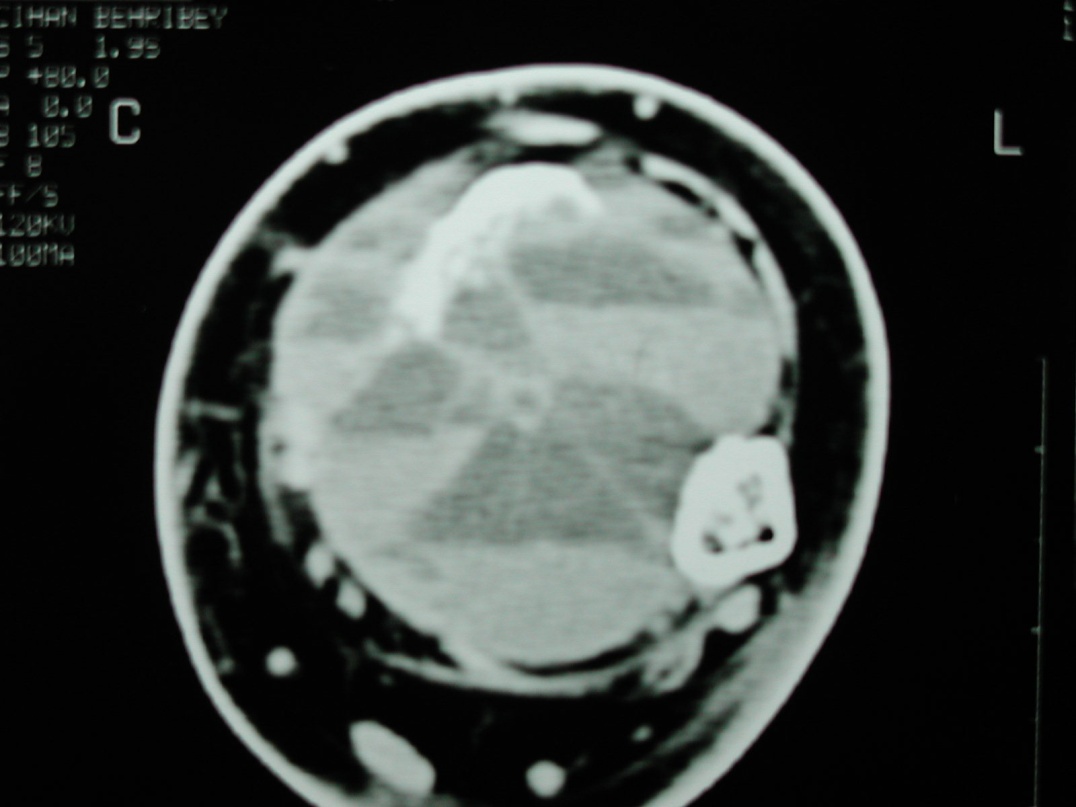 Parosteal Osteosarkom
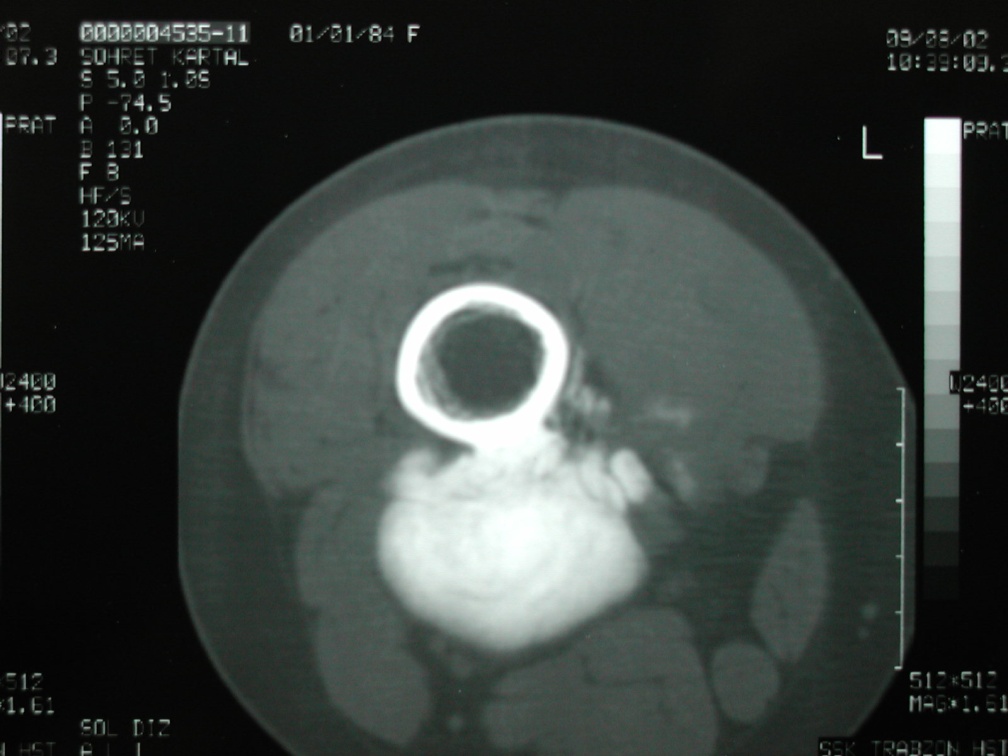 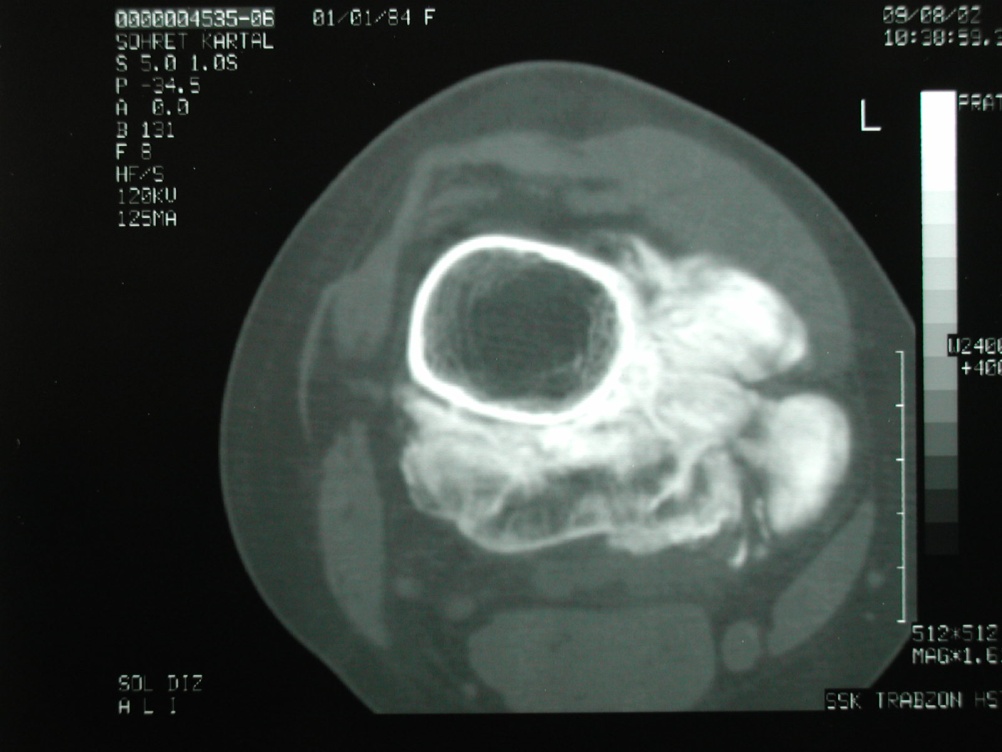 Periosteal Osteosarkom
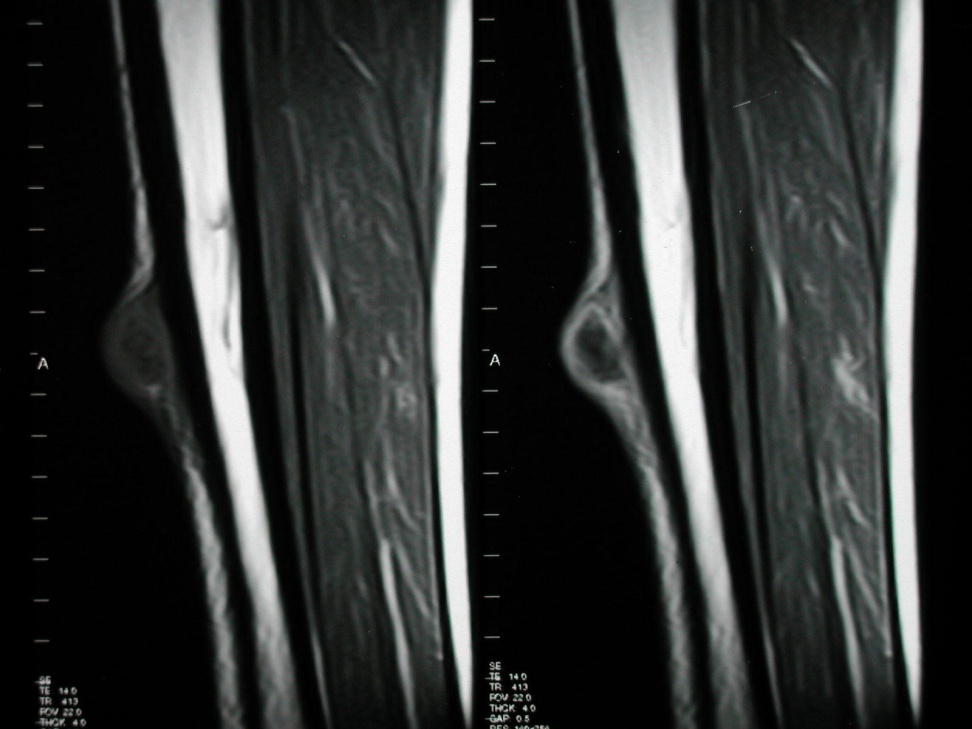 Sekonder Osteosarkom
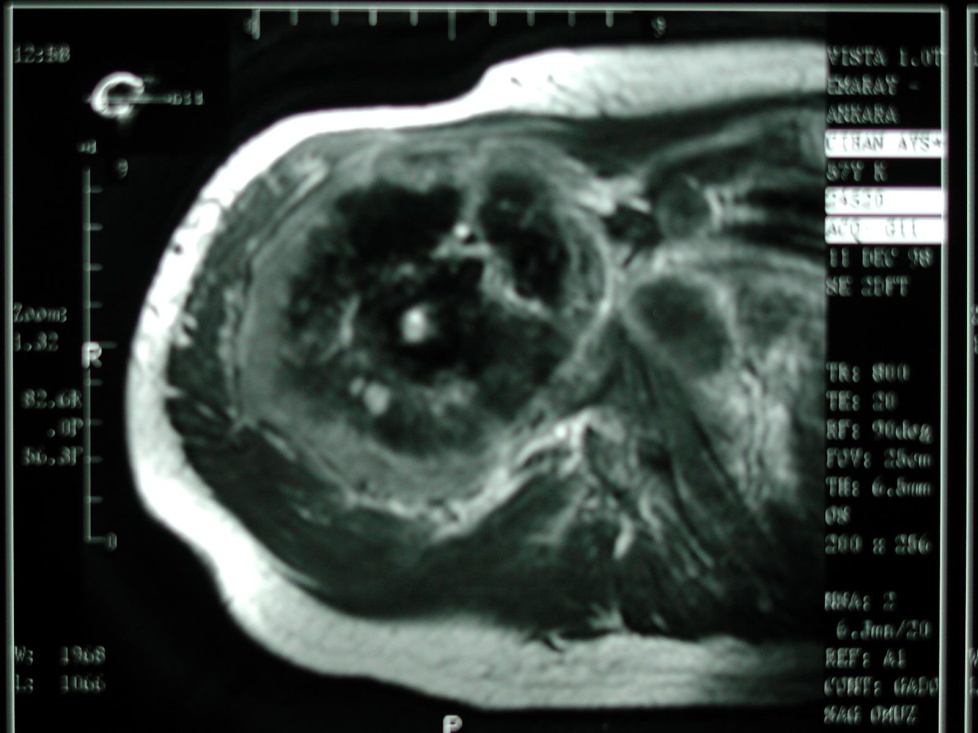 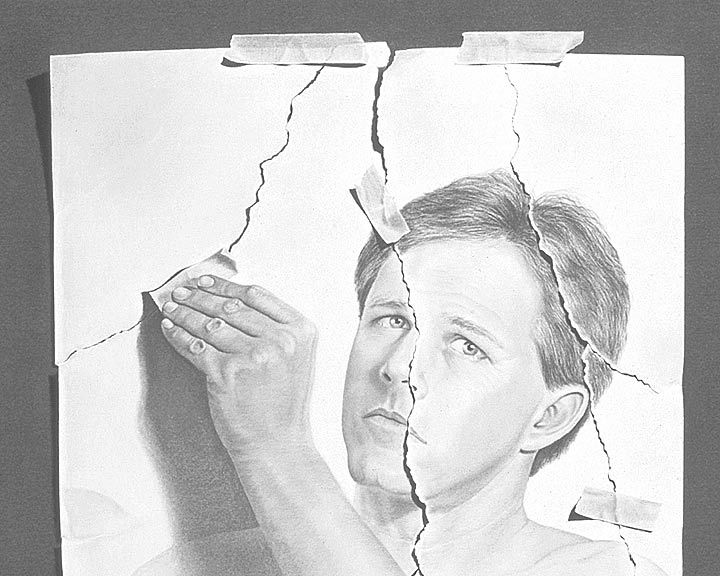 Kondrosarkom
Kemik sarkomlarının %10’u
Geniş yaş aralığında
Primer ve sekonder tipleri var
Gövde veya gövdeye yakın lokalizasyonlarda
%60’ı erkeklerde
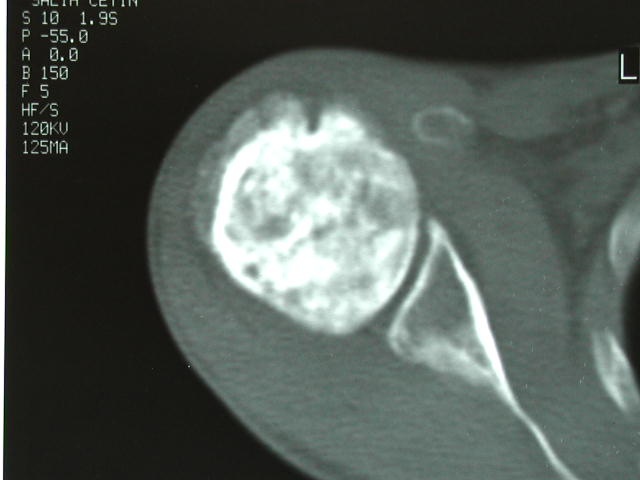 Kondrosarkom
Müphem semptomlar, uzun süredir mevcut olan ağrı, şişlik
Uzun kemik metafiz veya diafizometafizinde kortekste destrüksiyon, sınırlandırılması olmayan, irregüler kalsifikasyonlar içeren lezyon
Kondrosarkom
Tedavi: geniş sınırdan cerrahi (lokal rezeksiyon  veya amputasyon)
Prognoz tümör derecesi ve cerrahi sınır ile direkt bağlantılı
Dediferansiye ve mezenkimal tip kötü, sekonderler iyi
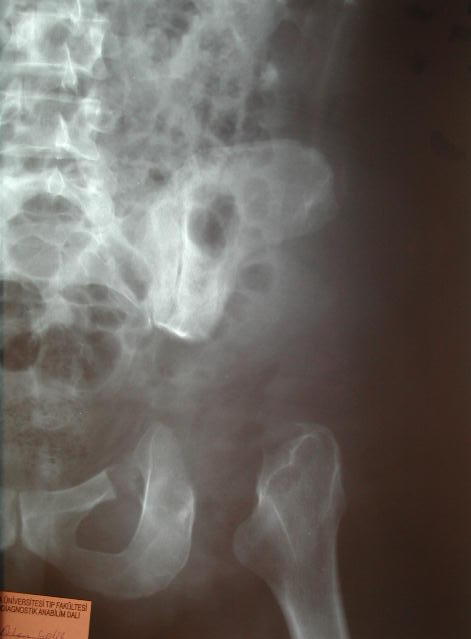 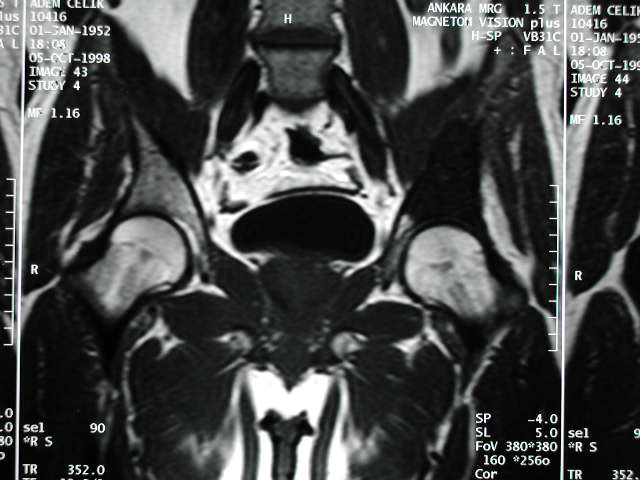 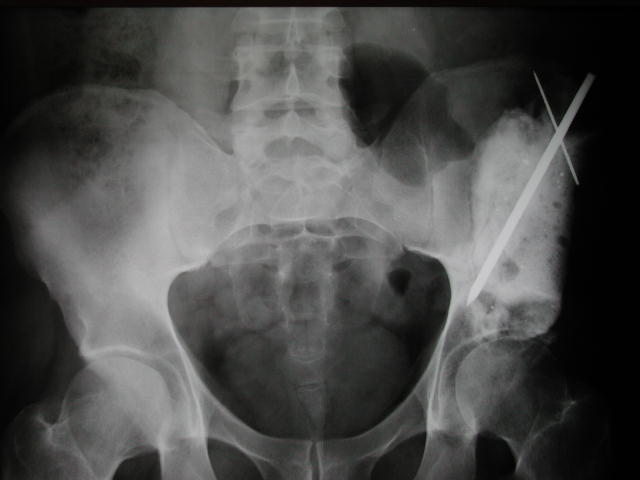 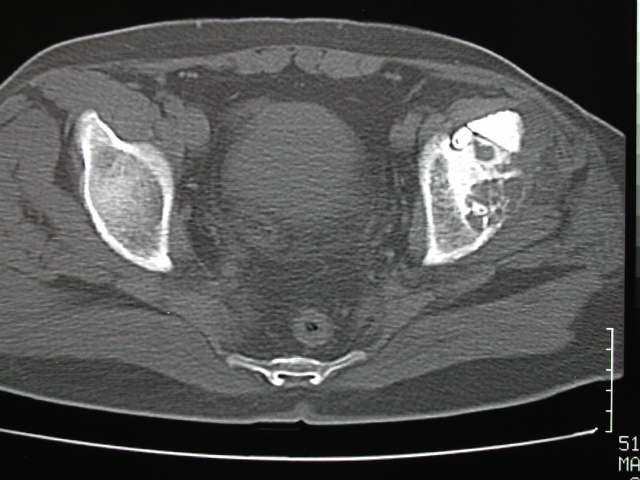 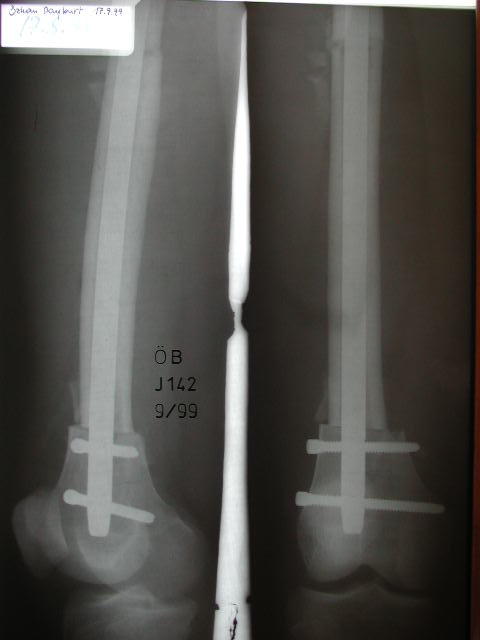 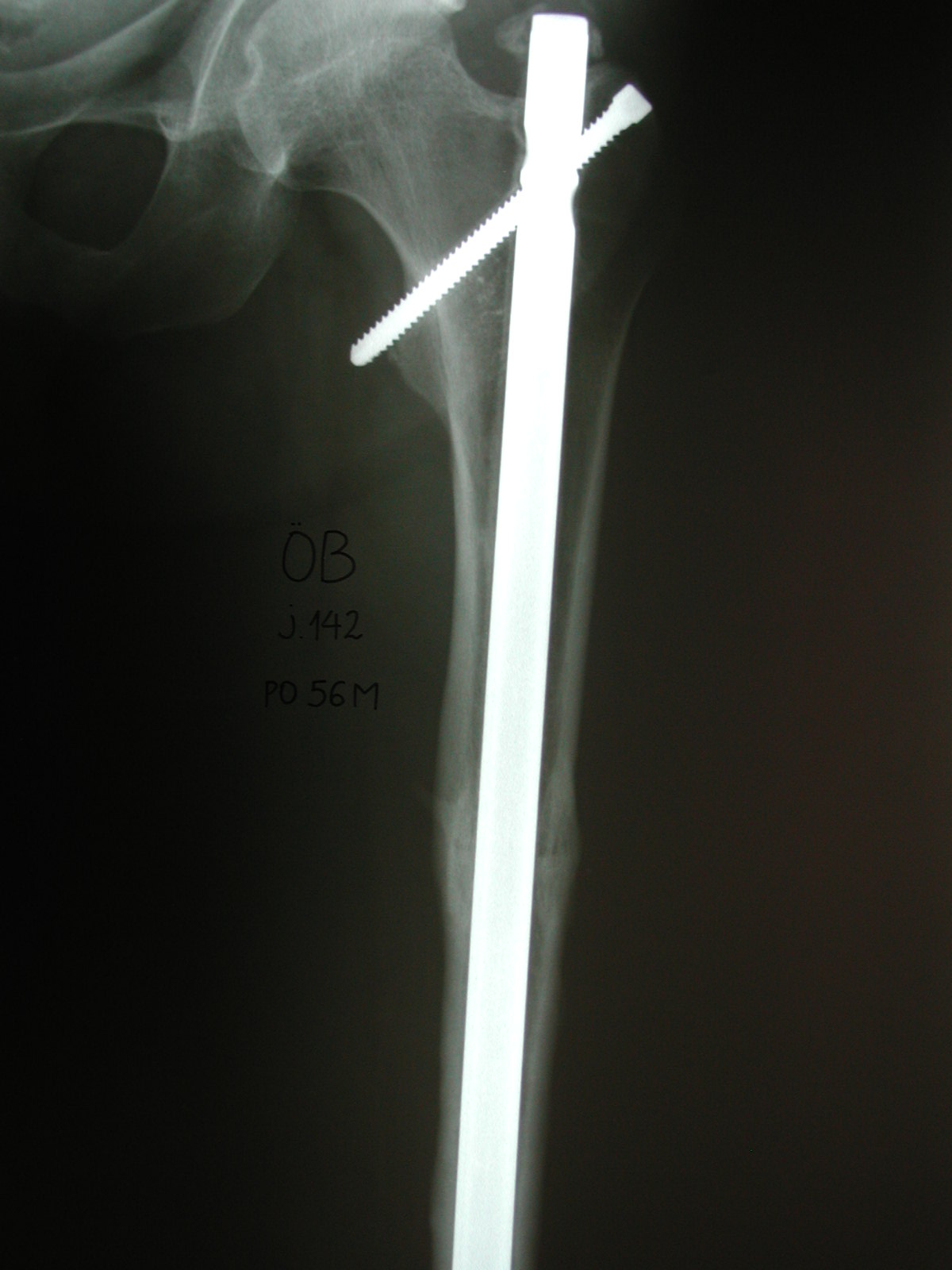 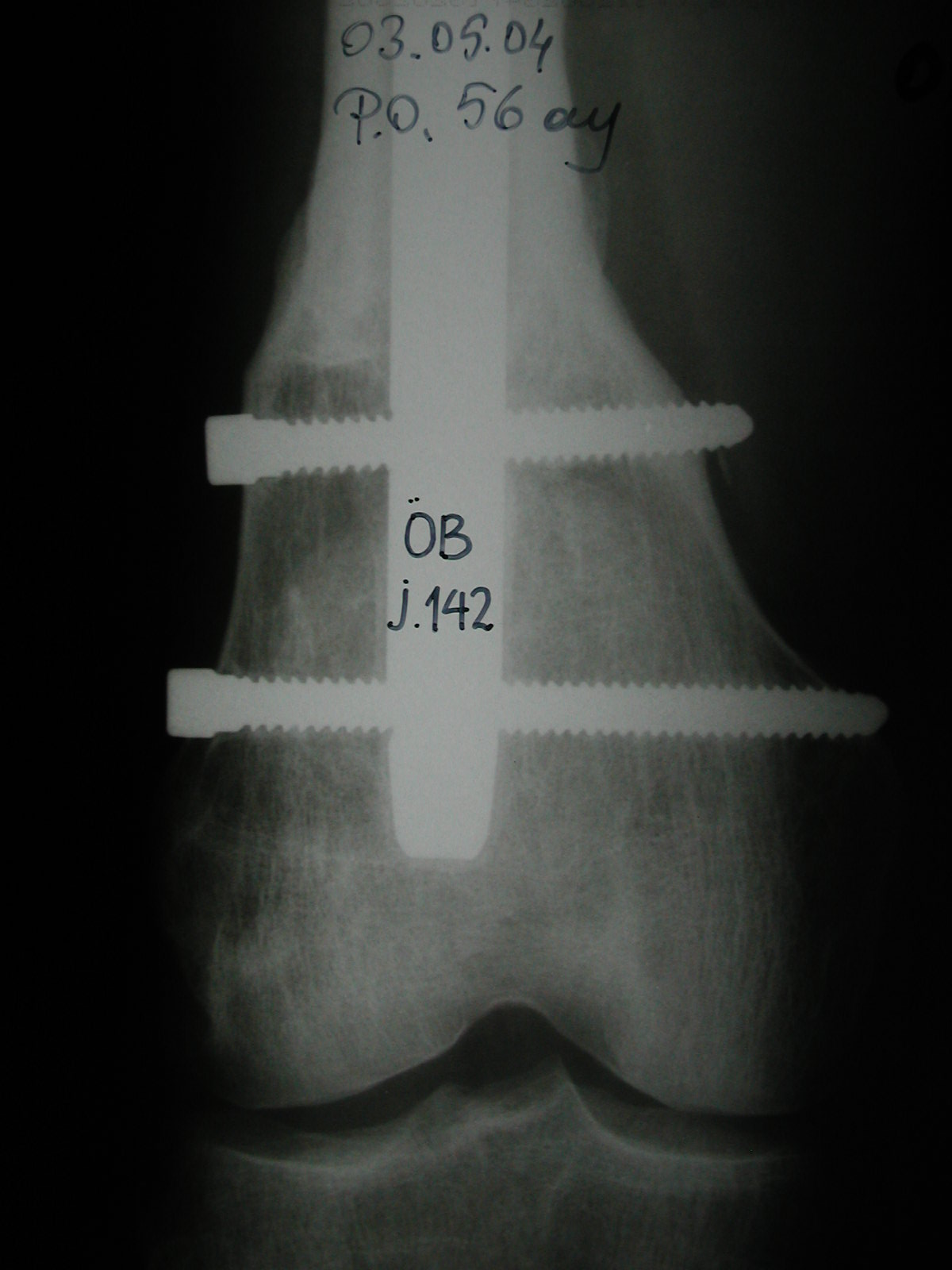 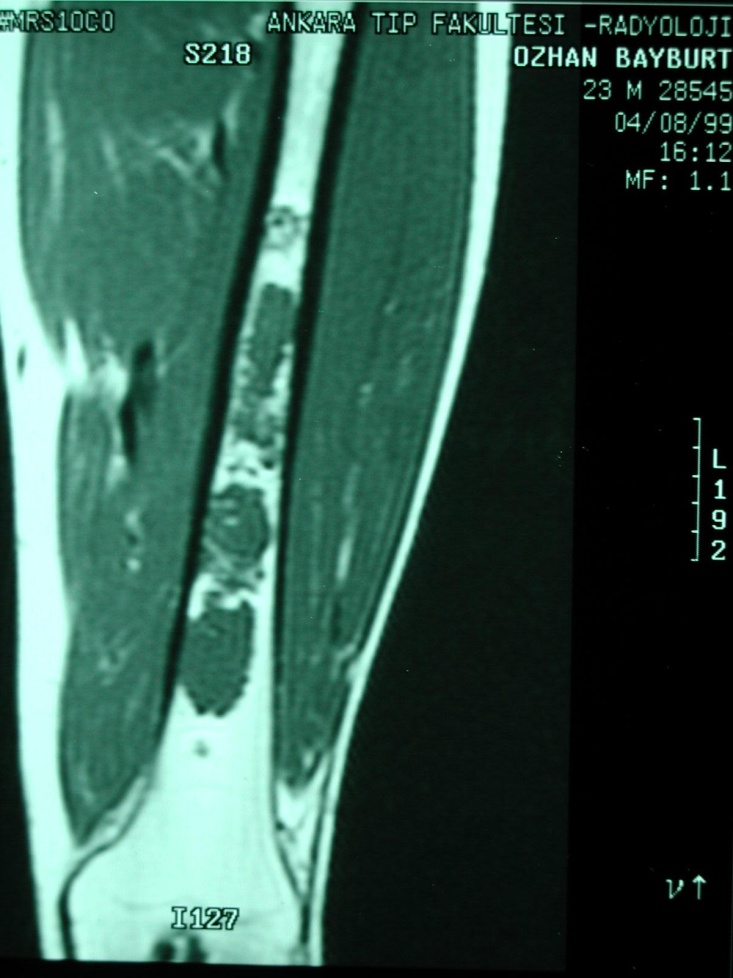 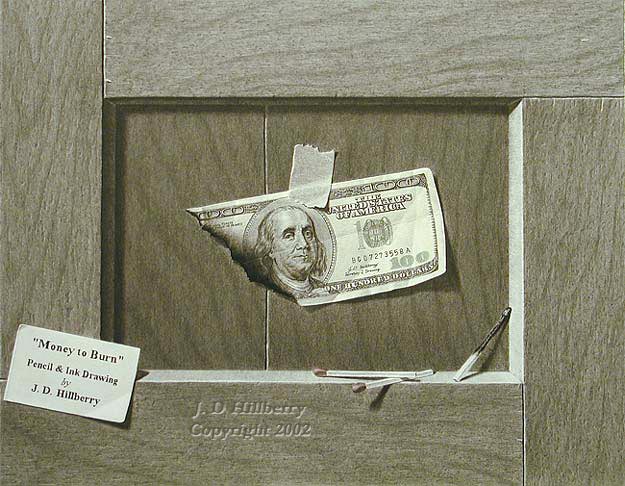 Ewing Sarkomu
Çocukluk çağında ikinci en sık kemik tümörü
Sıklıkla 5 – 25 yaş arası
5 yaş altında Nblastom, 25 üstünde Lenfoma 
Küçük yuvarlak hücreli tümörler grubunda
En sık Philadelphia gen translokasyonu var
Ewing Sarkomu
Uzun ve yassı kemiklerde
Uzun kemiklerde diafizometafizer, permeatif destrüksiyon, tabakalar halinde periost reaksiyonu, büyük yumuşak doku kitlesi, litik lezyon
Ewing Sarkomu
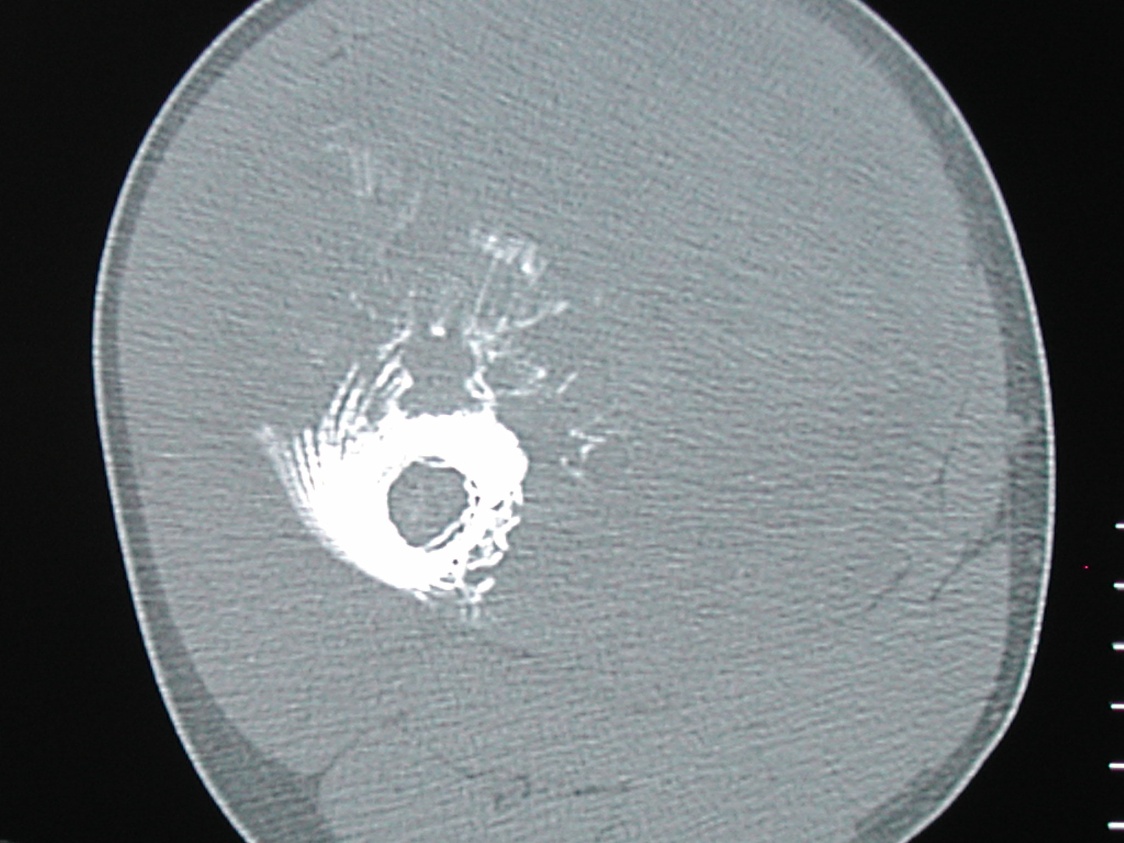 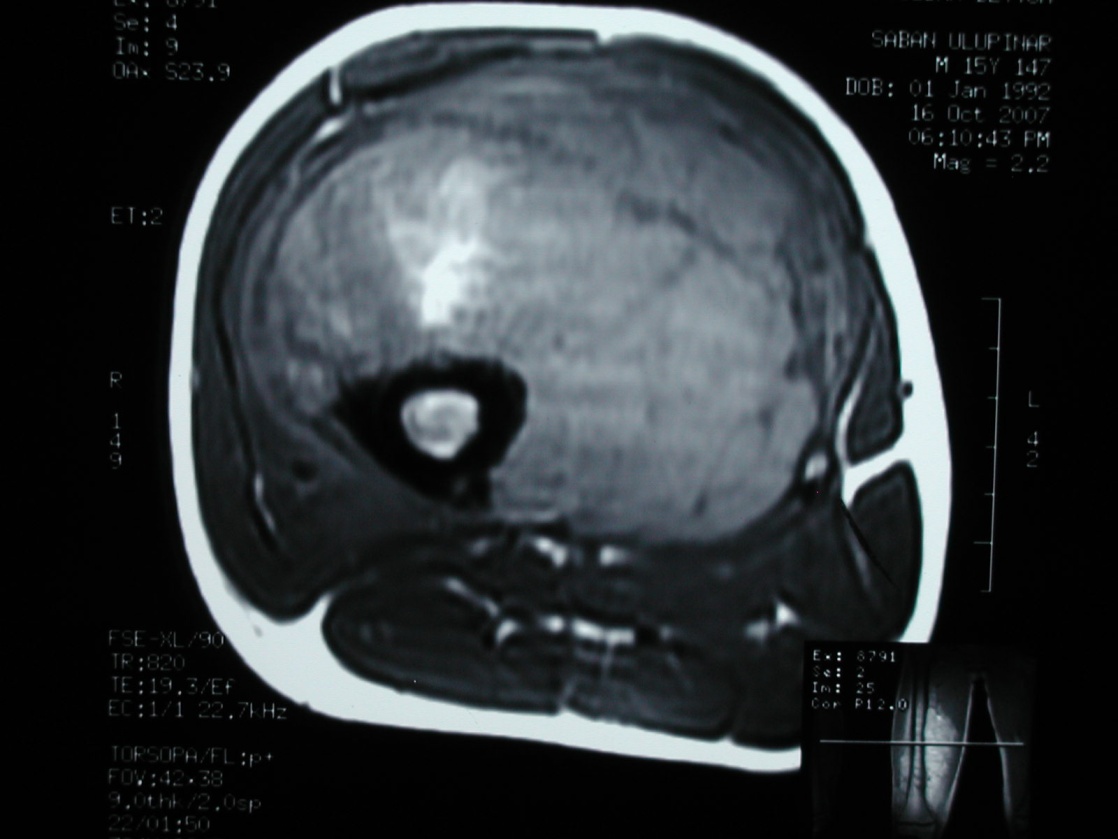 Ewing Sarkomu
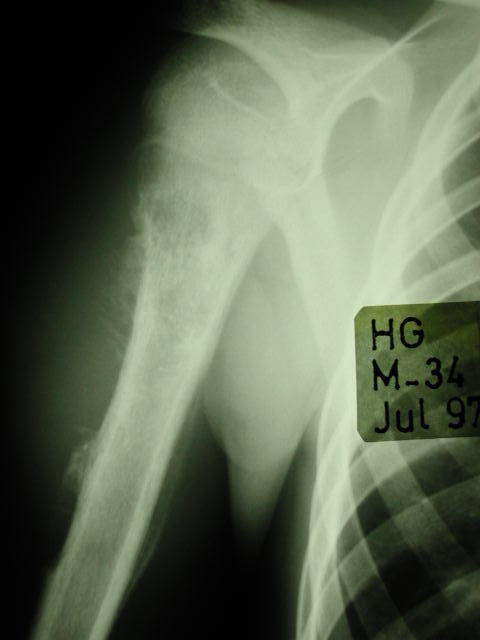 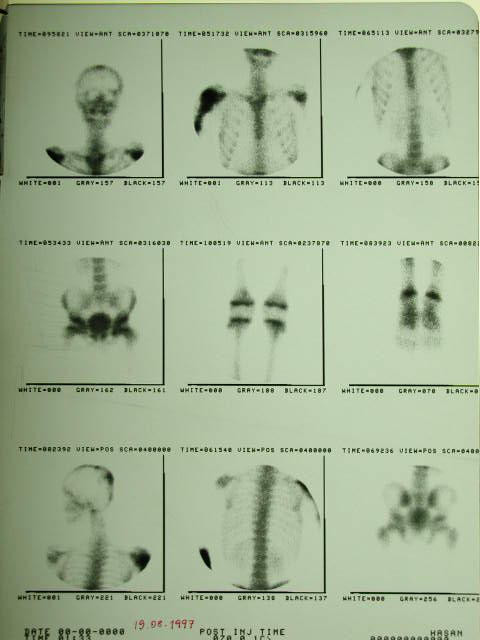 Klinik – radyolojik olarak osteomyelitle karıştırılabilir 
Başvuruda metastaz sık;  sistemik hastalık
Kemoterapi
Cerrahi
Radyoterapi
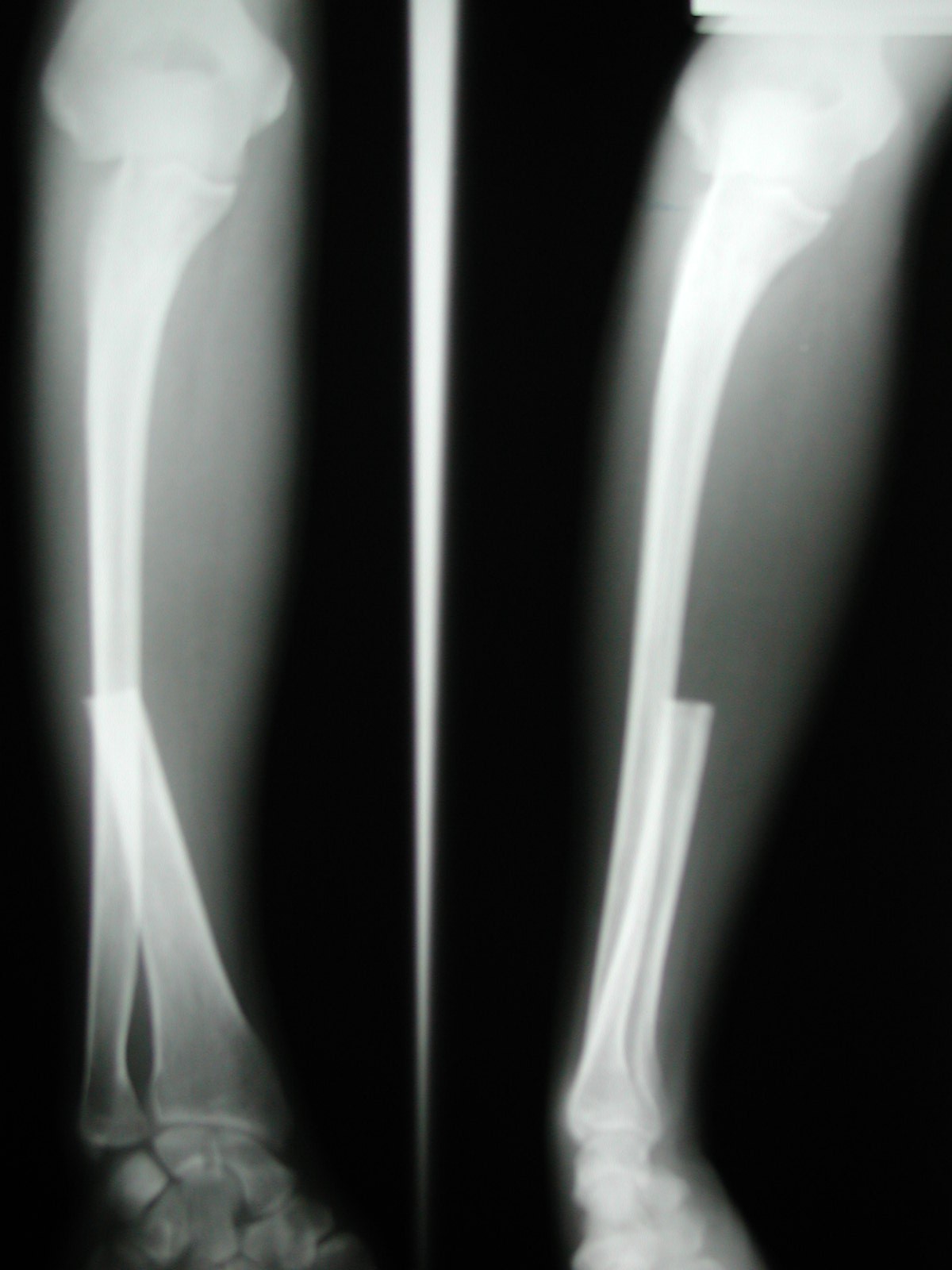 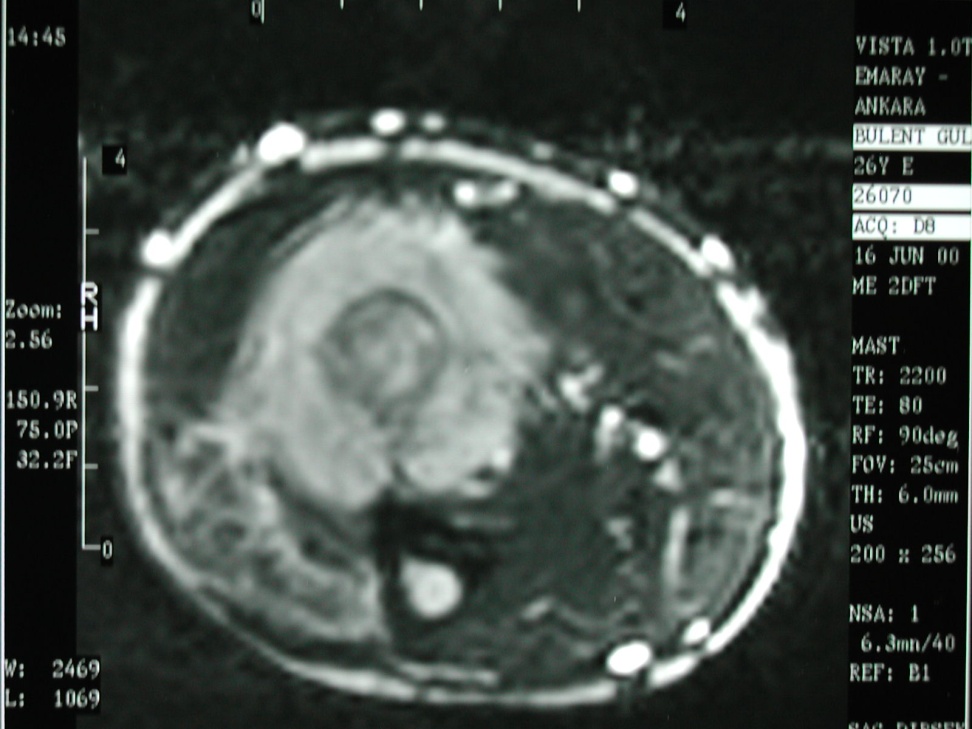 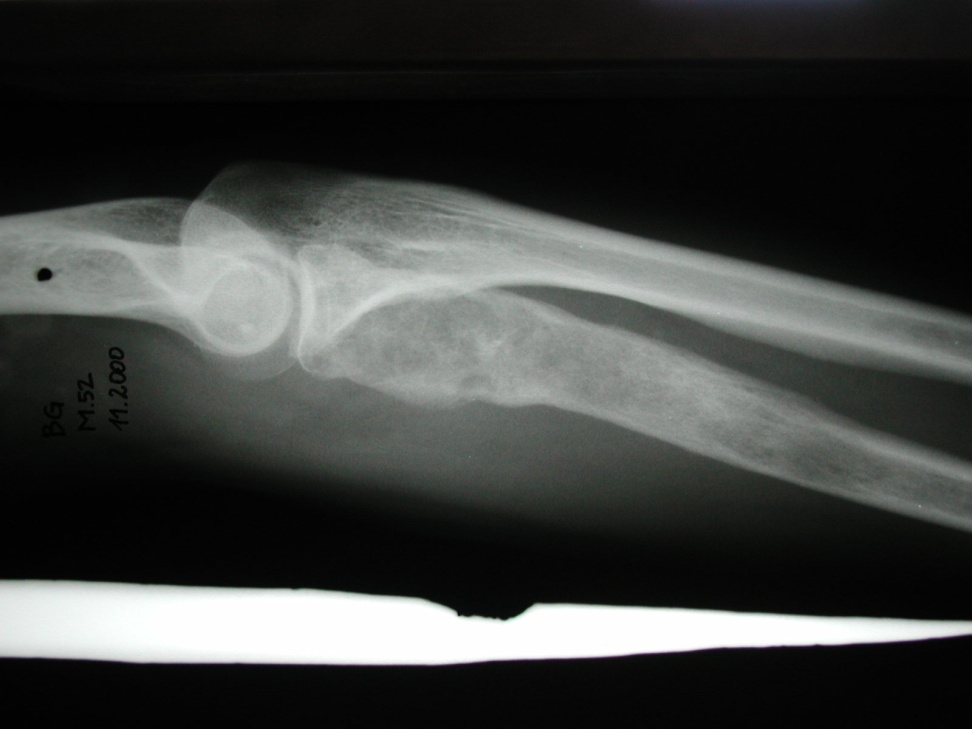 Plazma Hücreli Tümörler
Plazmositomdan multiple myeloma dek uzanan grup
Plazmositom 50, multiple myelom 60 yaş
En sık görülen primer malign kemik tm (%45)
Aksiyel iskelet veya hematopoetik kemik iliği olan kemiklerde
Plazma Hücreli Tümörler
Aksiyel iskelet veya gövdeye yakın uzun kemiklerde, ekmek içi veya güve yeniği manzarası olan küçük litik lezyonlar
Reaktif sınırlandırılma yok
Periost reaksiyonu yok
Plazma Hücreli Tümörler
Sintigrafi her zaman işe yaramaz
Patolojik kırık sık; özellikle vertebralarda
Ayırıcı tanıda metastaz, lenfoma, fibrosarkom vardır; radyoloji yetersiz kalabilir. Üniform büyüklük, keskin sınırlar, pediküllerin korunması, klavikula-mandibula tutulumu myelom lehine
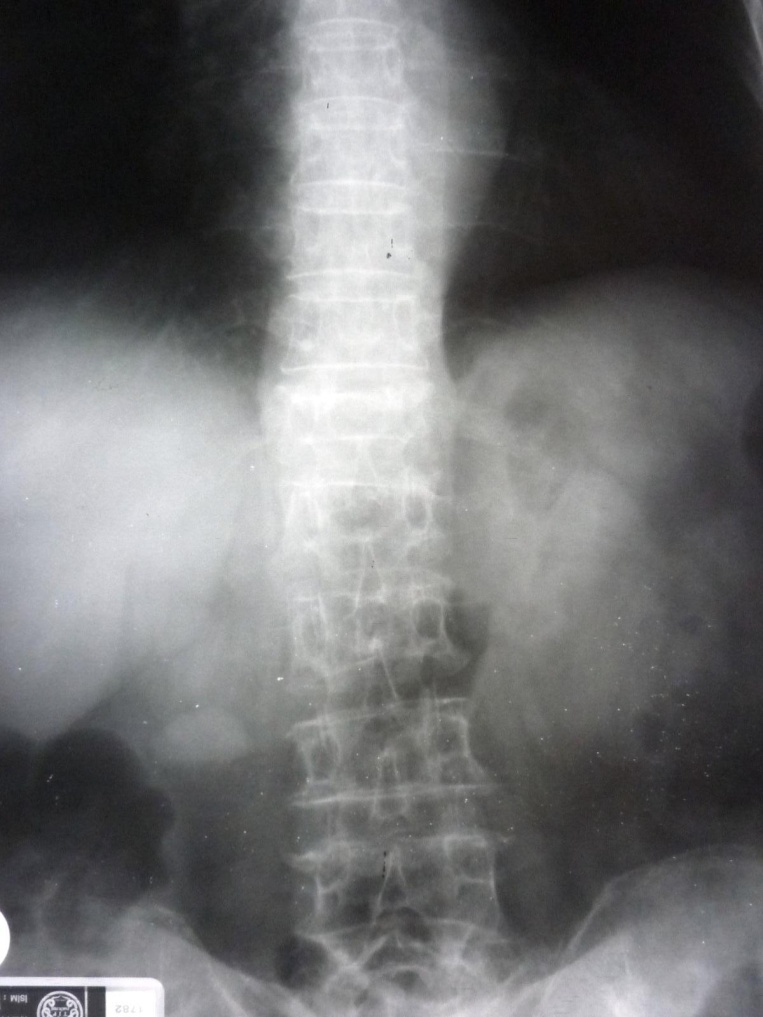 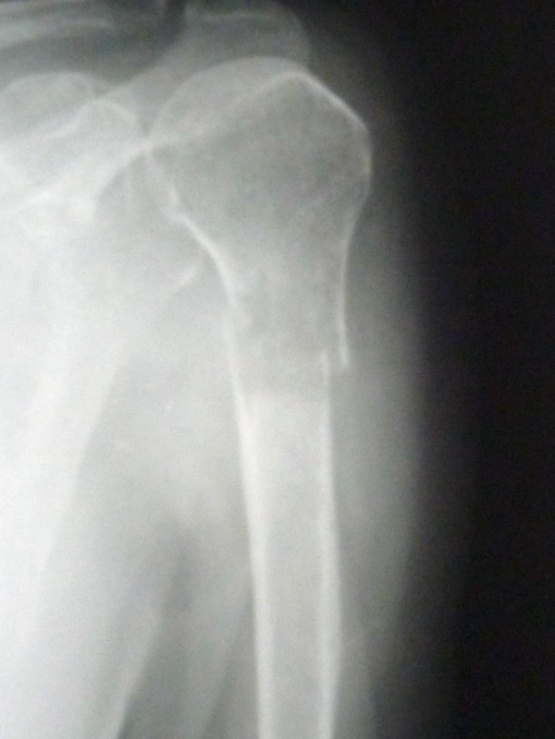 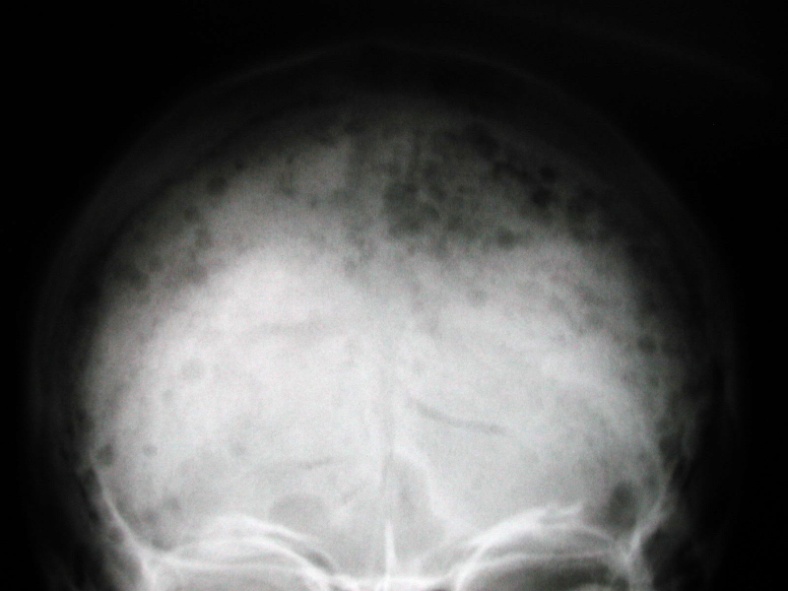 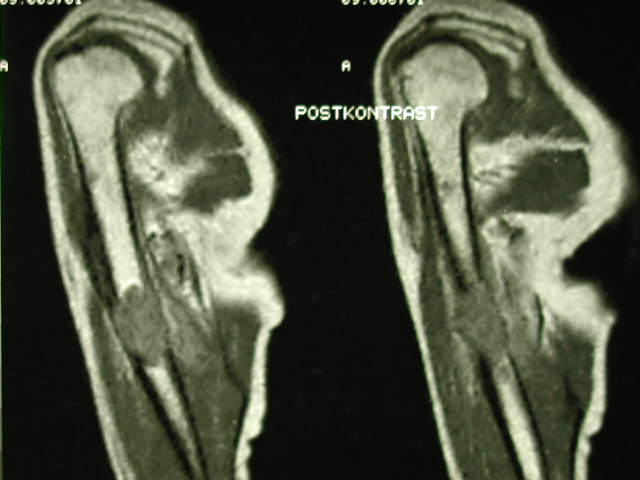 Plazma Hücreli Tümörler
Soliter plazmositom tedavisi RT ile, gerekirse cerrahi
Multiple myelomda KT esas tedavi. Kırık riski düşükse RT, patolojik kırık oldu veya olacak ise cerrahi
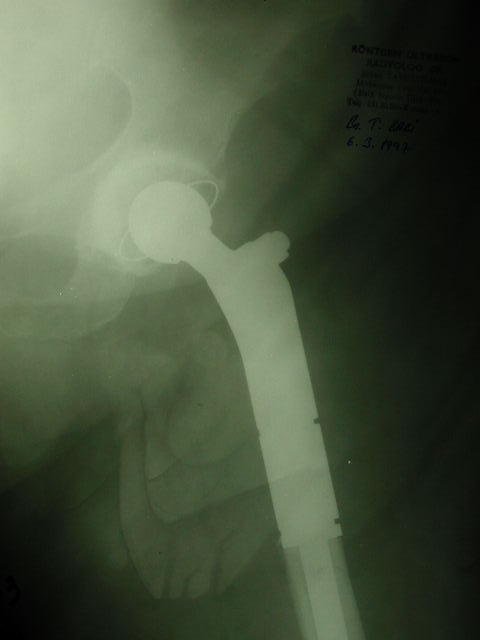 Orta – ileri yaş hasta kemik ağrısı, halsizlik, kansızlık ile gelir ve yaygın porotik görünümü var ise multiple myelom akla gelmelidir
TEŞEKKÜRLER